Пересказ рассказа «Смелая ласточка»
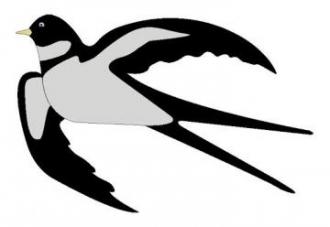 Выполнила воспитатель
МДОУ № 9
Верижникова Т.В.
г.Серпухов
2016 г.
Загадки
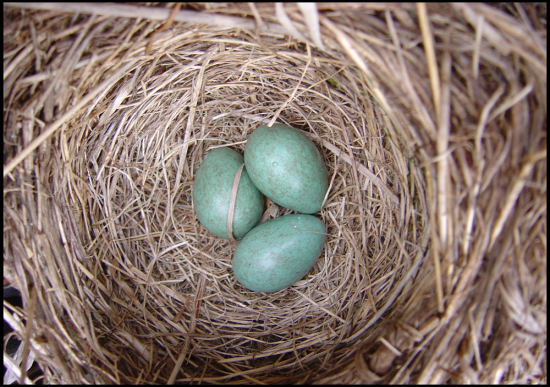 Без рук, без топорёнка
Построена избёнка.
Явился в жёлтой шубке, 
Прощайте, две скорлупки.
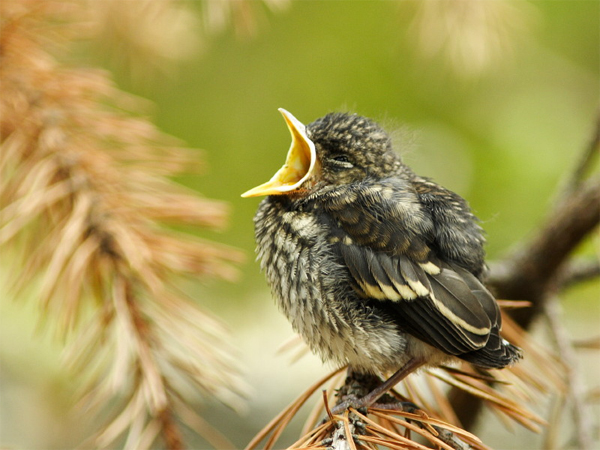 Она под крышами живет,
 Гнездо своё из глины вьет,
 Целый день суетится,
 На землю  не садится,
 Высоко в облаках летает,
 Мошек на лету поедает,
 В черном фраке лапочка,
 А зовется ?…..
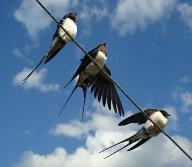 А.Н.Плещеев «Сельская песенка»
Травка зеленеет, 
Солнышко блестит; 
Ласточка с весною 
В сени к нам летит. 
С нею солнце краше 
И весна милей.. . 
Прощебечь с дороги 
Нам привет скорей! 
Дам тебе я зерен, 
А ты песню спой, 
Что из стран далеких 
Принесла с собой...
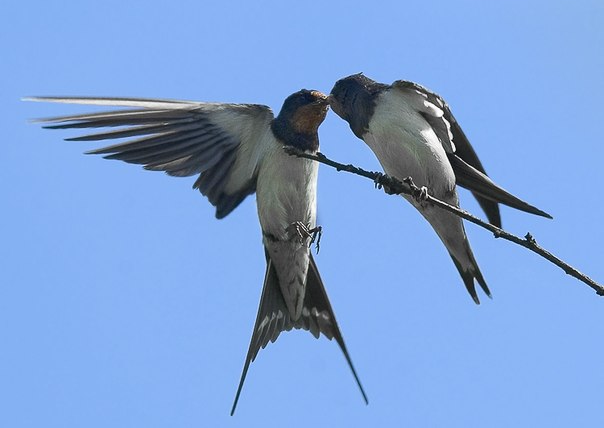 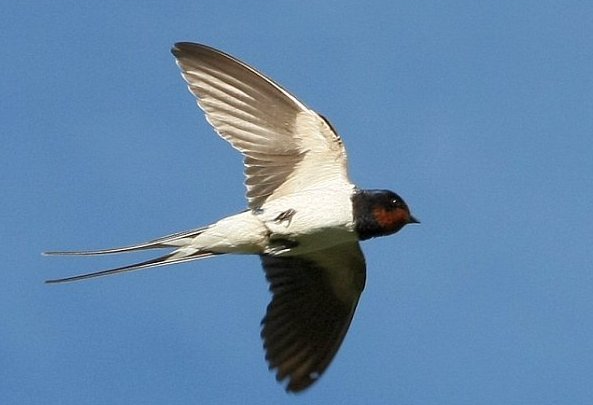 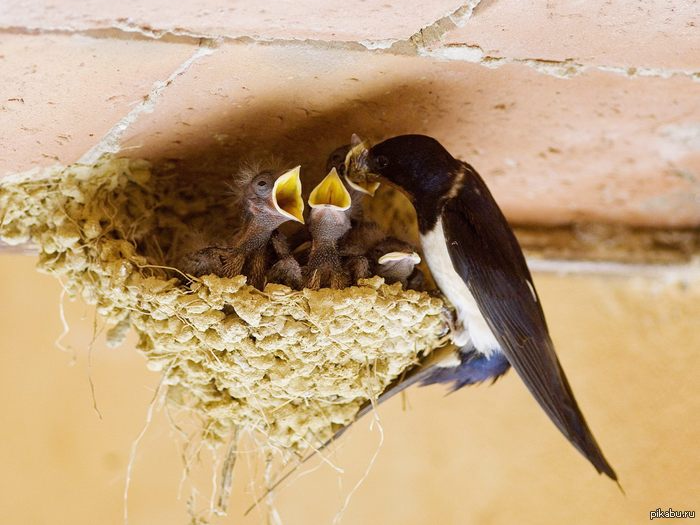 Д/и «Какой? Какая?»
У аиста длинные ноги, он какой? … /длинноногий/.
У аиста длинный клюв, он … /длинноклювый/.
У ласточки длинный хвост, она … /длиннохвостая/.
Ласточка любит тепло, она … /теплолюбивая/.
У ласточки острые крылья, она … /острокрылая/.
У соловья звонкий голос, он … /звонкоголосый/.
Д/и «Назови ласково»
птенец — птенчик,
перо — перышко,
голова — головка, головушка,
соловей — соловушка,
шея — шейка,
жаворонок — жаворонушек,
крыло — крылышко,
скворец — скворушка,
утка — уточка,
лебедь — лебедушка,
гнездо — гнездышко,
журавль — журавушка, 
трясогузка — трясогузонька,
цапля — цапелька.
Д/и «Четвёртый лишний»
Сорока, ворона, синица, ласточка (ласточка – перелётная птица, остальные зимующие).
 Жаворонок, воробей, грач, скворец.
Ворона, утка, голубь, воробей.
Грач, синица, ласточка, кукушка.
Сорока, воробей, дятел, стриж.
Голубь, лебедь, цапля, журавль.
Жук, бабочка, птенец, комар 
(птенец – птица, остальные насекомые).
Пересказ рассказа «Смелая ласточка»
Выполнила воспитатель
МДОУ № 9
Верижникова Т.В.
г.Серпухов
2016 г.